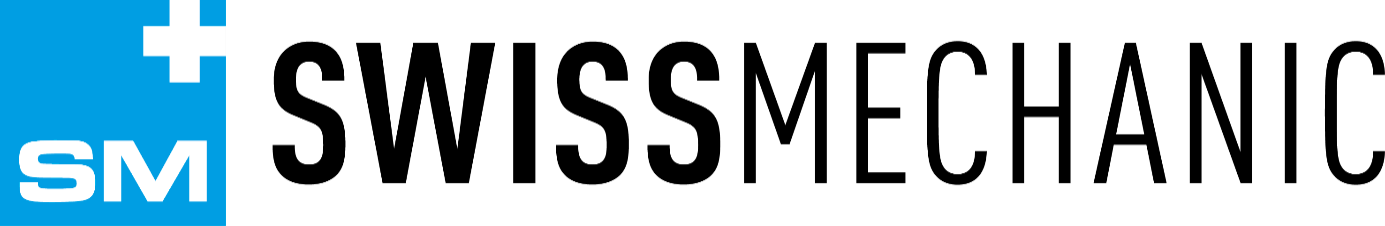 Arbeitssicherheit und Gesundheitsschutz
Individuelle lebenswichtige Regeln
Exemplar Mitarbeitende
Regel 1Wir sichern uns gegen Absturz.
Regel 2Wir wählen die geeignete Leiter und benützen diese richtig.
Regel 3Wir sichern Gegenstände gegen Herunterfallen, Umfallen und Verrutschen.
Regel 4Wir arbeiten mit sicheren Maschinen und Anlagen und bedienen diese vorschriftsgemäss.
Regel 5Wir bedienen Industriekrane vorschriftsgemäss und schlagen Lasten sicher an.
Regel 6Wir schützen uns vor Schweissrauch.
Regel 7Vor Beginn der Instandhaltung schalten wir die Anlage aus und sichern sie.
Regel 8Wir benutzen sichere Verkehrswege.
Regel 9Wir fahren nur mit Staplern, wenn wir dafür berechtigt sind.
Regel 10Wir lagern die Last sicher.
Regel 11Wir gehen mit chemischen Produkten sicher um.
Regel 12Wir tragen die Persönliche Schutzausrüstung.
Regel 13Wir arbeiten nur mit Anseilschutz, wenn wir dafür ausgebildet sind.
Regel 14Wir vermeiden es, Asbeststaub freizusetzen und einzuatmen.
Regel 15Wir halten uns an die Verkehrsregeln.
Regel 16Wir sichern die Ladung immer gegen Herunterfallen, Umfallen und Verrutschen.
Regel 17Wir führen Arbeiten an elektrischen Einrichtungen nur mit geschultem und berechtigtem Personal aus.
Regel 18Wir halten uns konsequent an die 5 Sicherheitsregeln für Spannungsfreies Arbeiten.